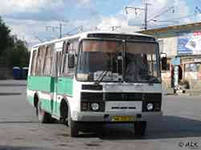 х.Лихой- Ростов
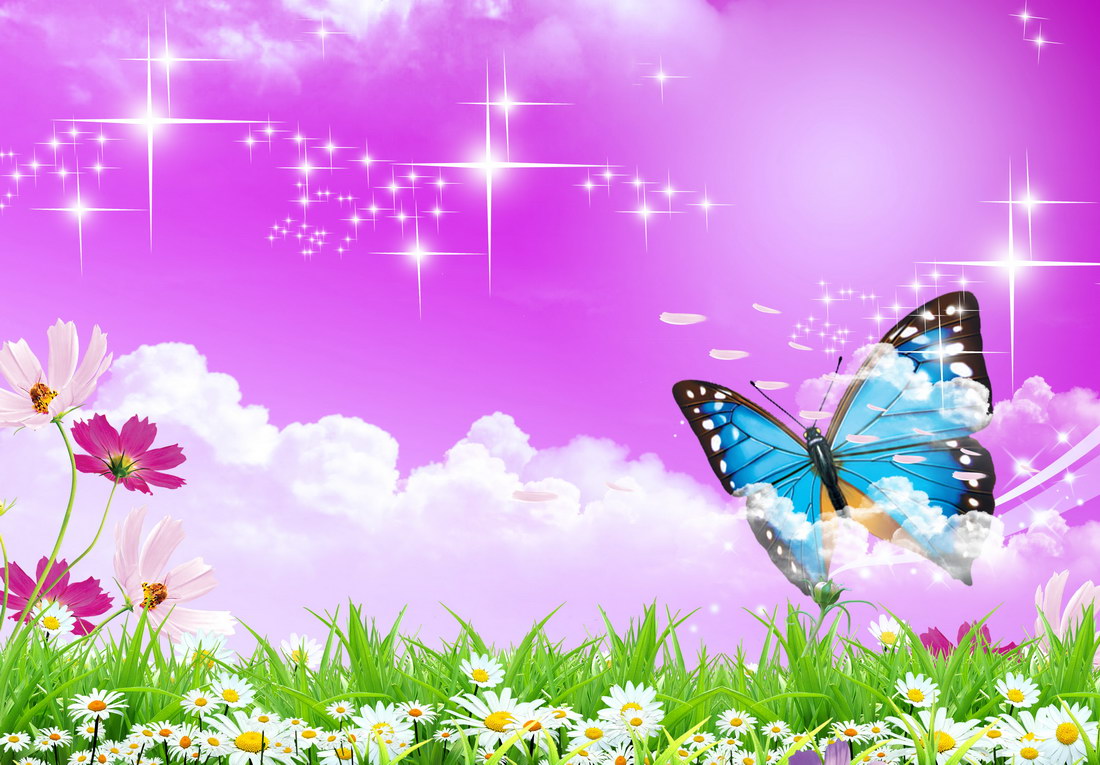 Подпишите условные знаки и вы узнаете путь ребят
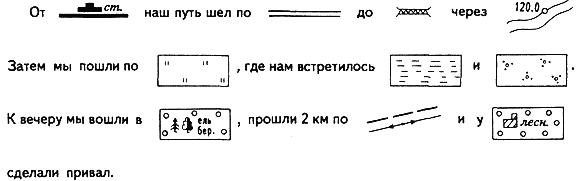 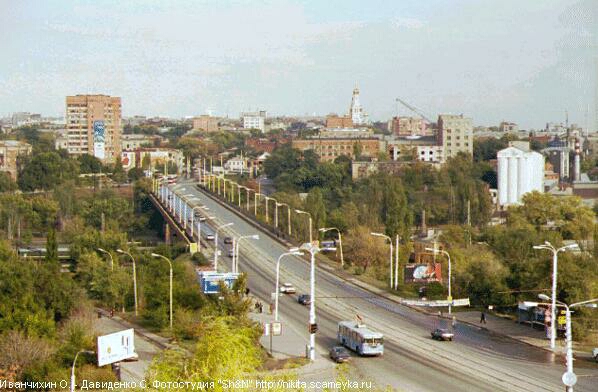 2012 год - 75 лет 
Ростовской  области
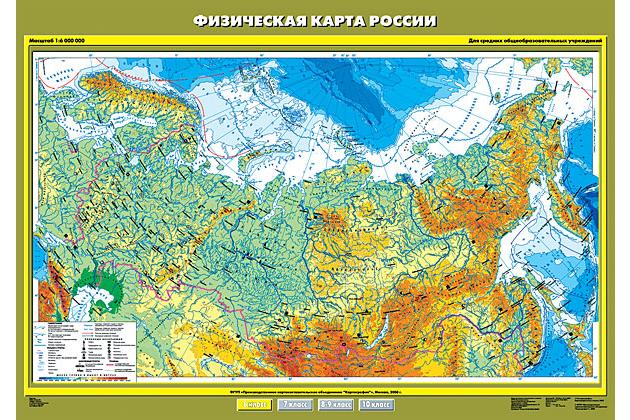 г.Ростов-на-Дону
430 с.ш., 
430 в.д.
г.Эльбрус
430 с.ш., 430 в.д..
5642 м
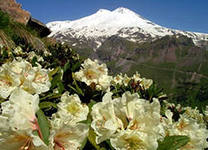 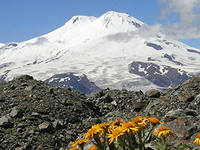 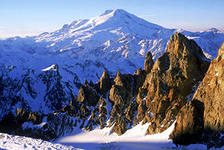 ЭЛЬБРУС
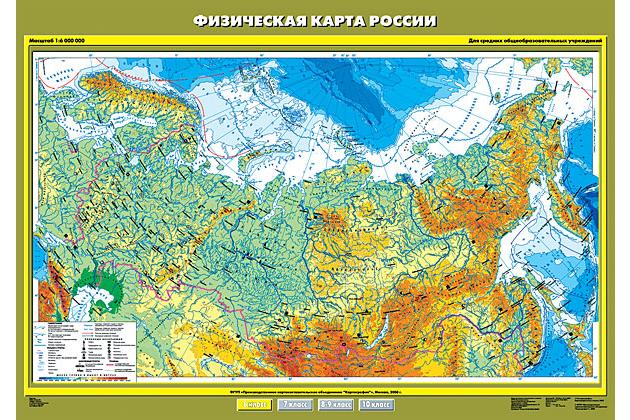 г.Ростов-на-Дону
г.Эльбрус
430 с.ш., 430 в.д..
оз.Байкал
52 0 с.ш.,  103 0 в.д.,
52 0 с.ш.,  103 0 в.д.,
5642 м
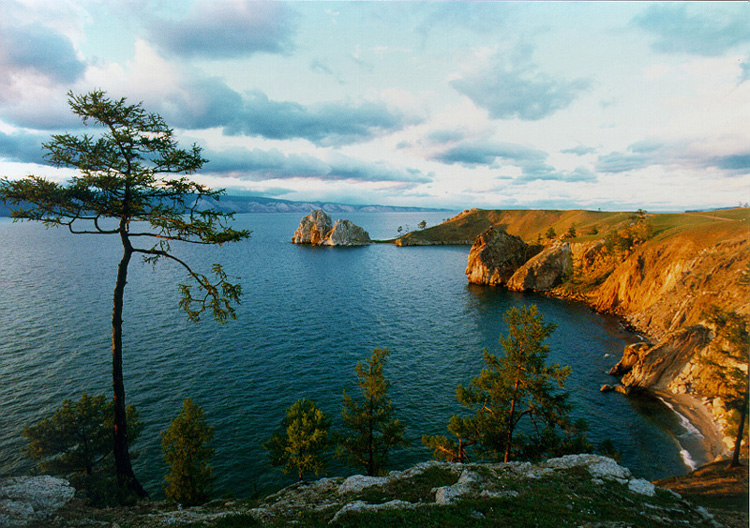 озеро Байкал
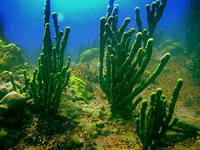 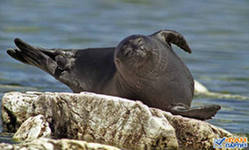 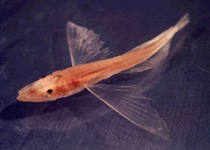 Байкальская нерпа
голомянка
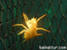 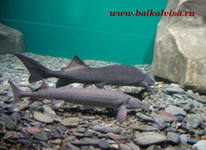 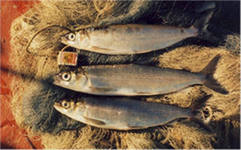 моллюск
Байкальский осетр
омуль
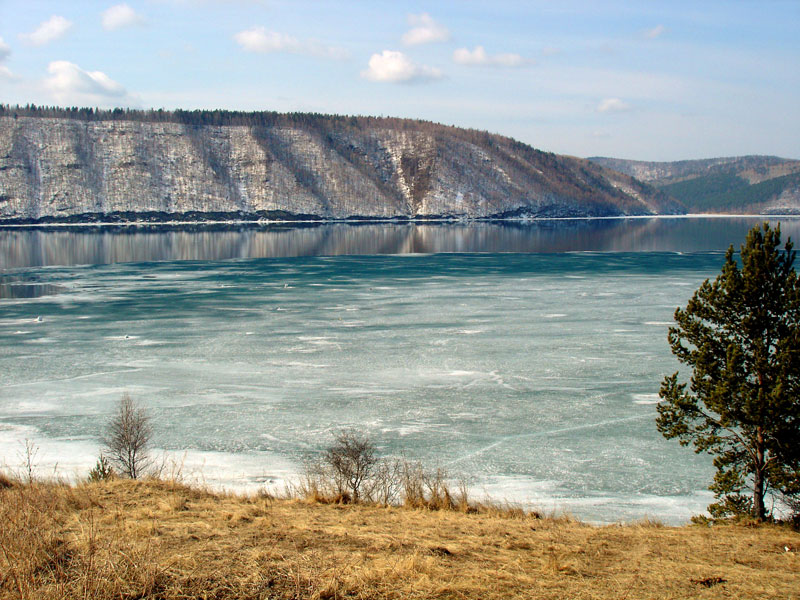 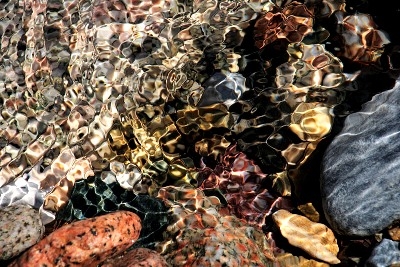 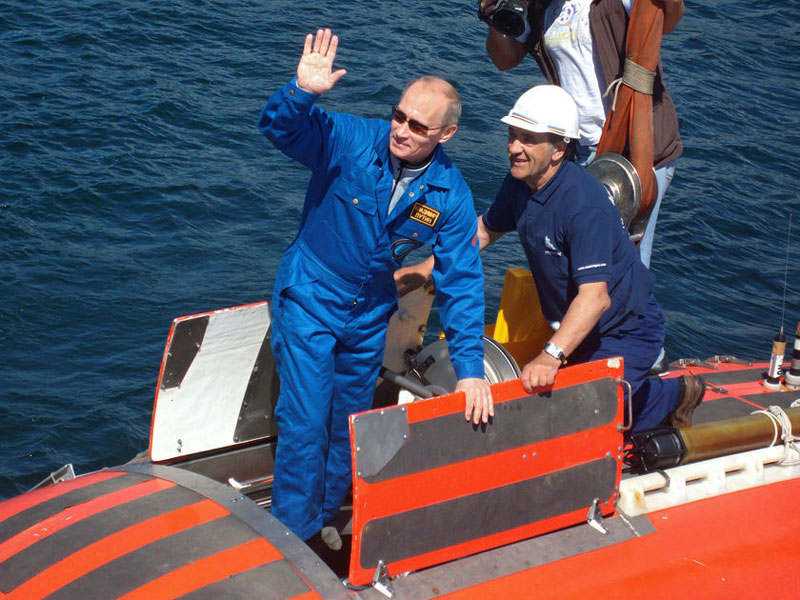 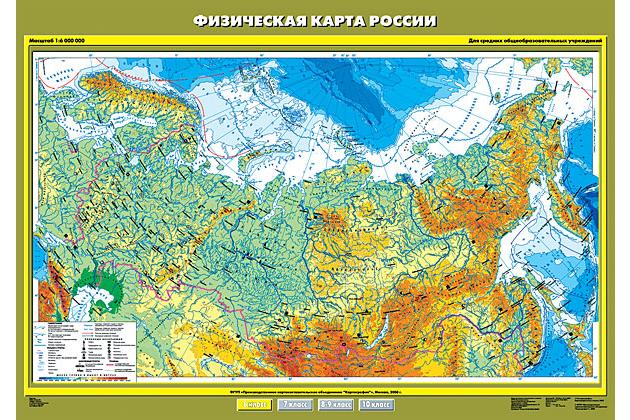 г.Ростов-на-Дону
г.Петропавловск-Камчатский
г.Петропавловск-Камчатский
53 0 с.ш.,  158 0 в.д.,
г.Эльбрус
430 с.ш., 430 в.д..
оз.Байкал
52 0 с.ш.,  103 0 в.д.,
5642 м
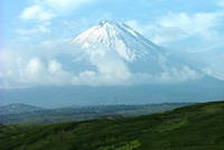 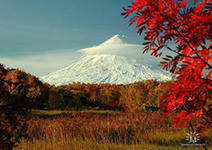 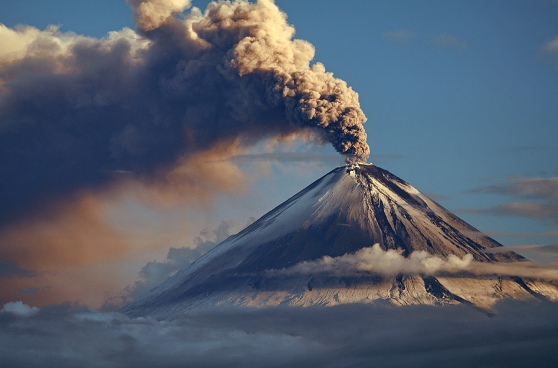 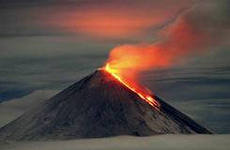 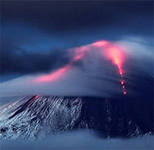 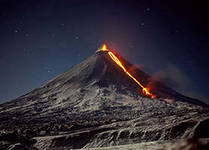 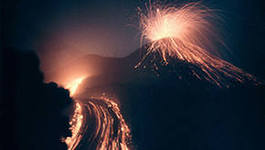 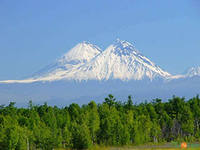 Ключевская Сопка
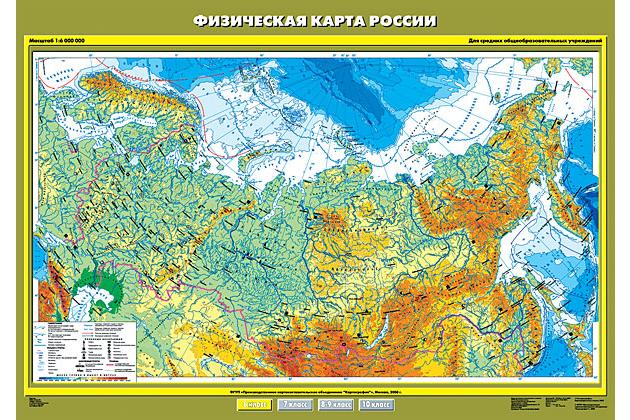 г.Петропавловск-Камчатский
53 0 с.ш.,  158 0 в.д.,
г.Ростов-на-Дону
г.Эльбрус
430 с.ш., 430 в.д..
оз.Байкал
520 с.ш.,  103 0 в.д.,
5642 м
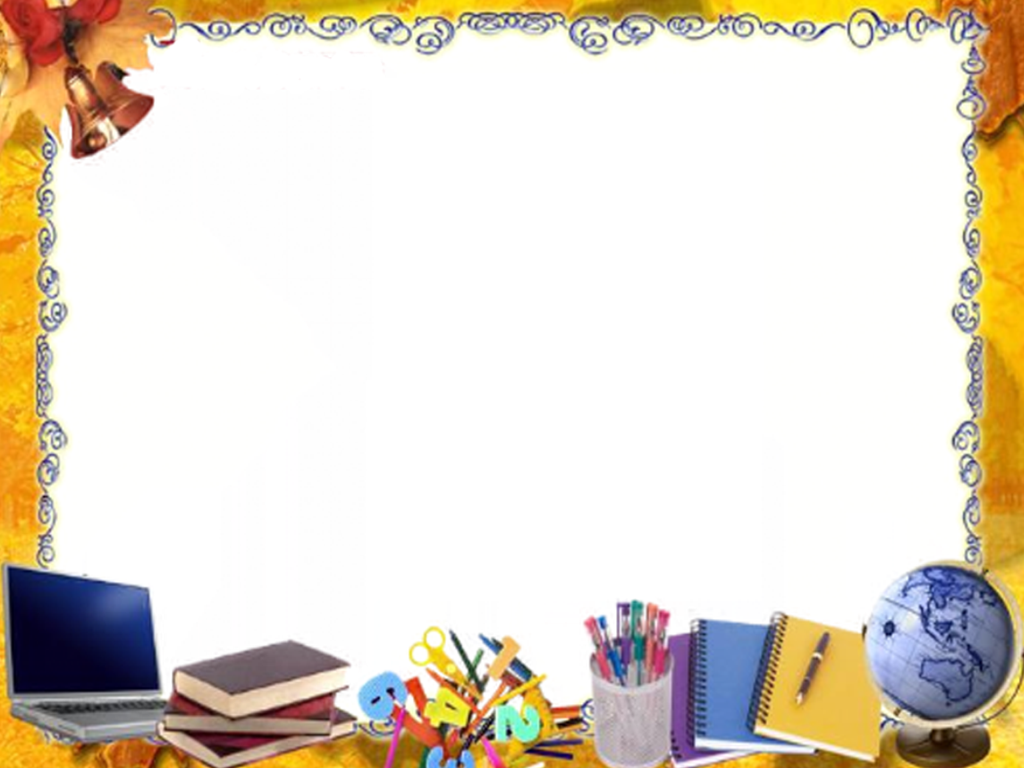 С И Н К В Е Й Н
1 существительное_____________________
2 прилагательных_____________________
_____________________________________
3 глагола_____________________________
_____________________________________
 слово-синоним_______________________
предложение из 4-х слов
____________________________________
__________________________________
Домашнее  задание творческая работа: придумать задания одноклассникам на определение географических координат объектов  или определение объекта по географическим координатам.
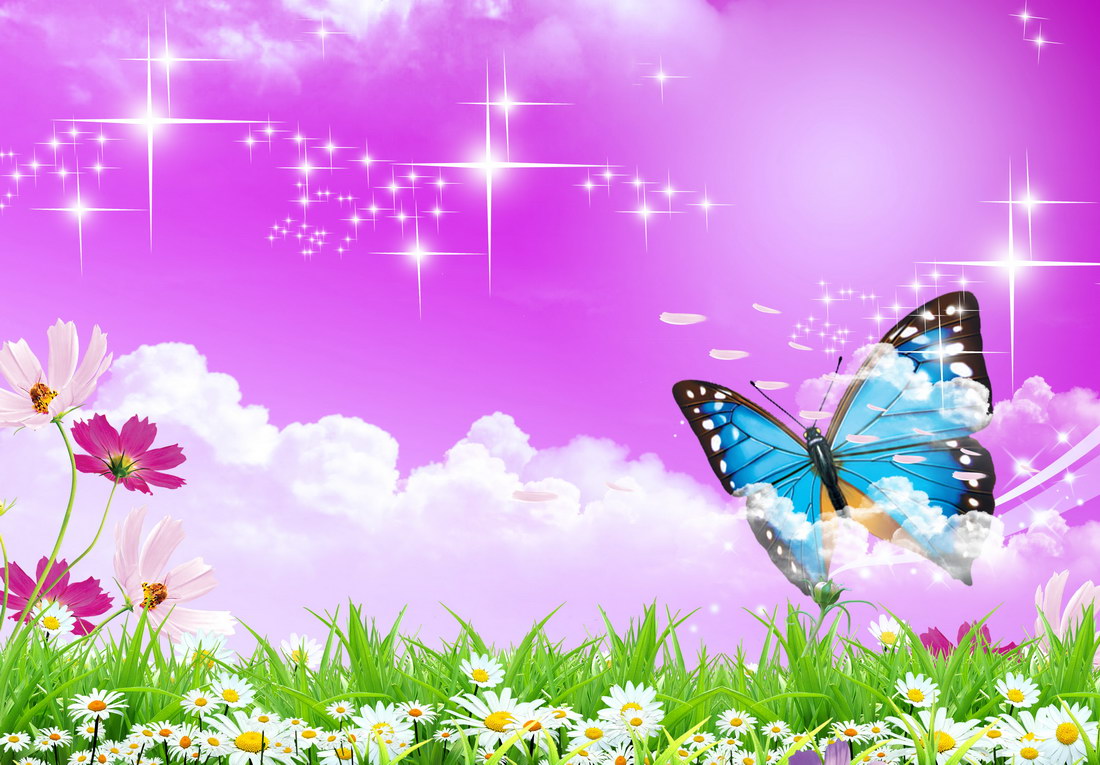 Спасибо за урок!
Молодцы!